Учет особенностей современных школьников в учебно-воспитательной работе
2 мира
SPOD мир: Steady (устойчивый), Predictable (предсказуемый), Ordinary (простой), Definite (определенный), в котором  существовали SPOD-стратегии,  применение которых  приводило к запланированным результатам.
VUCA мир: Volatility (нестабильность), Uncertainty (неопределенность), Complexity (сложность) и Ambiguity (неоднозначность). 
	Признаки VUCA мира:
1. Высокая скорость появления новой информации и устаревания имеющейся..
2. Рост продолжительности жизни человека. 
3. Развитие информационных технологий.
4. Появление новых и устаревание и даже исчезновение некоторых профессий.
Навыки, которые необходимо освоить современному человеку:
Способность к отбору информации – извлечение  из  потока только ту информацию, которая  действительно является важной
Способность мыслить нестандартно и действовать креативно 
Социальный интеллект и  хорошо развитые коммуникативные навыки  
Способность работать со средствами массовой информации
Способность мыслить проективно: формулировать цели,      ставить задачи, планировать и достигать  результат
Способность обрабатывать  большие объёмы информации и определять её достоверность и значимость
Сотрудничество и межкультурная компетентность
Развитые навыки soft skills (англ. soft skills – «мягкие навыки» или «гибкие навыки»)
Группы soft skills
Первая группа  включает  навыки коммуникации: умение находить общий язык с людьми, умение произвести впечатление на другого человека,  способность поддерживать разговор на любую тему, эмоциональный интеллект  - умение распознавать и правильно интерпретировать свои и чужие эмоции. 
Вторая группа включает навыки эффективного мышления: умение работать в режиме многозадачности, быстро переключаться с одной задачи на другую, к любой новой задаче подходить с позиции исследователя и экспериментатора. 
Третья группа  включает навыки управления собой: умение распоряжаться своим временем, организовывать свой учебный/рабочий процесс, способность контролировать себя в стрессе и в гневе, волевые качества. 
Четвертая группа включает  управленческие навыки: постановка задач и мотивация сотрудников.
Необходимые навыки 4 К
Креативность
Критичность мышления
Командообразование
Коммуникабельность
Теория поколений (Нейл Хоув и Вильям Штраус)
Поколение GI (поколение Победителей) 1900-1923
Молчаливое поколение 1923-1943
Поколение беби-бумеров 1943-1963
Поколение Х (Неизвестное поколение) 1963-1983
Поколение Y (поколением Миллениум 1983-2003
Поколение Z  (поколение MeMeMe, «цифровой человек», поколение центениалов, поколение ЯЯЯ ) 2003-2023
Поколение Z – характерные черты
умеют отлично работать с любой информацией
быстро развиваются
могут делать одновременно несколько дел
«клиповое» мышление
инфантилизм
плохое запоминание
Исследование Cбербанка
у центениалов плохая бытовая ориентация;
 они верят в свою исключительность и неповторимую индивидуальность;
 стремятся к быстрому успеху и гедонизму;
 тяжело преодолевают жизненные трудности, упорный труд не для них;
 считают, что построение глобальных перспектив неоправданно, важно жить сегодняшним днем;
 не признают авторитетов;
 с родителями часто дружеские партнерские отношения;
 не воспринимают критику;
 любят самосовершенствоваться;
 это поколение креативщиков и интернет-предпринимателей;
 в информатике интернет-технологиях и разбираются лучше учителей («родились с кнопкой на пальце»);
 фиксируют свое внимание на информации не более 8 секунд;
 комфорт и тихое счастье для них превыше всего.
Психологические особенности поколения Z
положительные стороны:
одаренность и быстрое включение в интересующую информацию
нацеленность на быстрый результат
         проблемы:
высокий уровень СДВГ и дефицита внимания – неусидчивость и нетерпеливость
интровертированность, склонность к аутизации
повышенная возбудимость
Ценности поколения Z
Богатый внутренний мир и потребность защитить его, поэтому избегают конфликтов, ссор и противоречий
Уважение к личному пространству других людей
Высокий уровень достижения мастерства в выбранной сфере
Стремление к лидерству
Как учить детей поколения Z
оснащенность классов современными гаджетами
вместо учебников – электронные книги и пособия
индивидуальный подход к каждому ученику вместо обычной «уравниловки»
создание мотивации и здоровой конкуренции среди учащихся
сложные темы подавать в виде презентаций с наглядными образами и минимумом текста
часть тестовых заданий должна быть в форме компьютерной игры, квеста
привлечение в школы и другие учебные заведения людей, достигших успеха в той или иной области
введение коучинга, как предмета, чтобы дети учились правильно ставить цели и достигать их
занятия на сплочение команды и принятие совместных решений
Какой должна быть школа будущего (манифест старшеклассников)
1. Пространство школы должно вдохновлять
2. В школе должно быть удобно
3. В школе тоже нужно личное пространство
4. В классах должны быть студенты разных возрастов
5. Цифровой мир должен стать частью процесса обучения
6. Процесс обучения должен быть максимально персонализированным
7. Нам нужна командная работа
8. Мы хотим осваивать техники обучения и soft skills
9. Мы хотим пользоваться разными источниками
10. Мы хотим учиться в условиях мультизадачности
11. Мы хотим, чтобы у наших классов и учебных групп были названия
12. Мы хотим изучать предметы, которые бы развивали эмоциональный интеллект
13. Деление на гуманитариев и естественно-научников устарело
14. Мы хотим участвовать в разработке новых технологий и тестировать их
15. Мы должны быть готовы к профессиям будущего
16. Мы хотим работать во время учёбы
17. Дополнительное образование не должно считаться второстепенным
18. Мы хотим, чтобы школьное самоуправление обладало реальной властью
Методы обучения
Активные методы обучения (АМО)
	«методы, характеризующиеся высокой степенью включенности обучающихся в учебный процесс, активизирующие их познавательную и творческую деятельность при решении поставленных задач» «методы, направленные на активизацию мышления обучающихся, характеризующиеся высокой степенью интерактивности, мотивации и эмоционального восприятия учебного процесса, и позволяющие:  активизировать и развивать познавательную и творческую деятельность обучающихся;  повышать результативность учебного процесса;  формировать и оценивать профессиональные компетенции, особенно в части организации и выполнения коллективной работы» (Л.А. Миэринь, Н.Н. Быкова, Е.В. Зарукина)
Классификация АМО
Психологический тренинг
Ключевые задачи психологических тренингов:
Осмысление участниками собственных возможностей и ограничений при взаимодействии с партнёром.
Освоение участниками умений и навыков, необходимых для общения.
Интериоризация умений и навыков – «присвоение» их участниками тренинга, адаптация к собственным возможностям и индивидуально-психологическим особенностям.
Генерализация навыков – перенос интериоризированных навыков за пределы тренинговой группы, активное и осознанное их использование в жизни. 
Развитие способности выбирать умения и навыки, релевантные ситуации профессионального общения и индивидуально-психологическим особенностям партнёра.
Принципы тренинга
принцип творческой активности, 
принцип исследовательской позиции, 
принцип партнерского (субъект-субъектного) общения,
 принцип акцентирования языка чувств, 
принцип персонификации высказывания, 
принцип конфиденциальности, 
общение по принципу «здесь и сейчас» и др.
Методические средства (техники) тренинга
- мини-лекции–визуализации – краткое представление участникам информационного материала по изучаемой проблеме, сопровождающееся слайдовыми презентациями, видеосюжетами, аудиозаписями 
групповые дискуссии – совместное обсуждение участниками исследуемых проблем, целью которого является формулирование общего решения, учитывающего мнения и интересы всех участников тренинга
 психогимнастические упражнения – конкретные задания, предназначенные для практической отработки конкретных умений и навыков, формируемых в рамках тренинга 
игровые симуляции – упражнения, связанная с отработкой практических умений и навыков путём включения участников в искусственно смоделированные игровые ситуации,
 психологические задачи
Личностные черты тренера:
открытость к отличным от собственных взглядам и суждениям, толерантность 
 эмпатичность 
 оптимизм и энтузиазм 
 эмоциональная стабильность и уравновешенност, 
 уверенность в себе 
 высокий интеллект, эрудированность и высокий уровень компетентности в различных областях теории и практики
 высокий уровень зрелости 
 рефлексия основной цели тренинга:
 Какой цели я хочу достичь?
 Почему я хочу достичь этой цели?
 Какими методическими средствами я буду достигать цель?
Структура тренинга
1. Этапа создания работоспособности, позволяющее каждому участнику группы преодолеть напряжение и неопределенность, уточнить цели работы, получить представление о принципах и правилах, которые будут действовать в группе, познакомиться, рассказать о своих ожиданиях и др.
2. Этап ориентации для уточнения и конкретизации каждым участникам своих индивидуальных целей в тренинге и обнаружения личностных ресурсов, которые нуждаются в развитии. 
3. Этап обучения, когда тренер создает условия для последовательного освоения навыков и последовательной интеграции приобретенных навыков в поведенческий репертуар. 
4. Заключительный этап, которые направлен на обобщение и закрепление полученных умений и навыков и получение каждым участником информации об эффективности работы.
Современные психологические технологии
Здоровьесберегающие технологии
      - технологии сохранения и стимулирования здоровья
		- гимнастика для глаз
		- гимнастика мозга
		- гимнастика дыхательная
		- гимнастика пальчиковая
		- подвижные и спортивные игры
        - технологии обучения здоровому образу жизни
		- коммуникативные игры
		- игротерапия
		-массаж и самомассаж
      - коррекционные технологии
                                                - сказкотерапия
                                                - арт-терапия
	                            - музыкотерапия
                                                - психогимнастика
	 информационно-коммуникационные  технологии
                                                - обучающие и развивающие игры и задания 
                                                - диагностические методики 
                                                - БОС технологии 
	личностно-ориентированные технологии
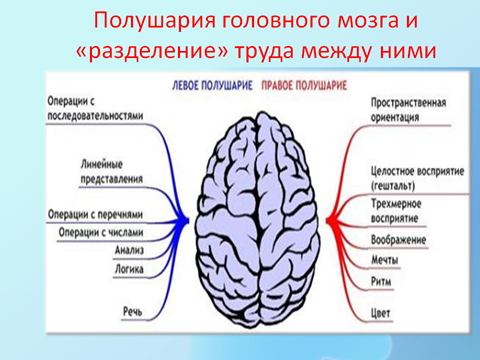 Личностно-ориентированная технология